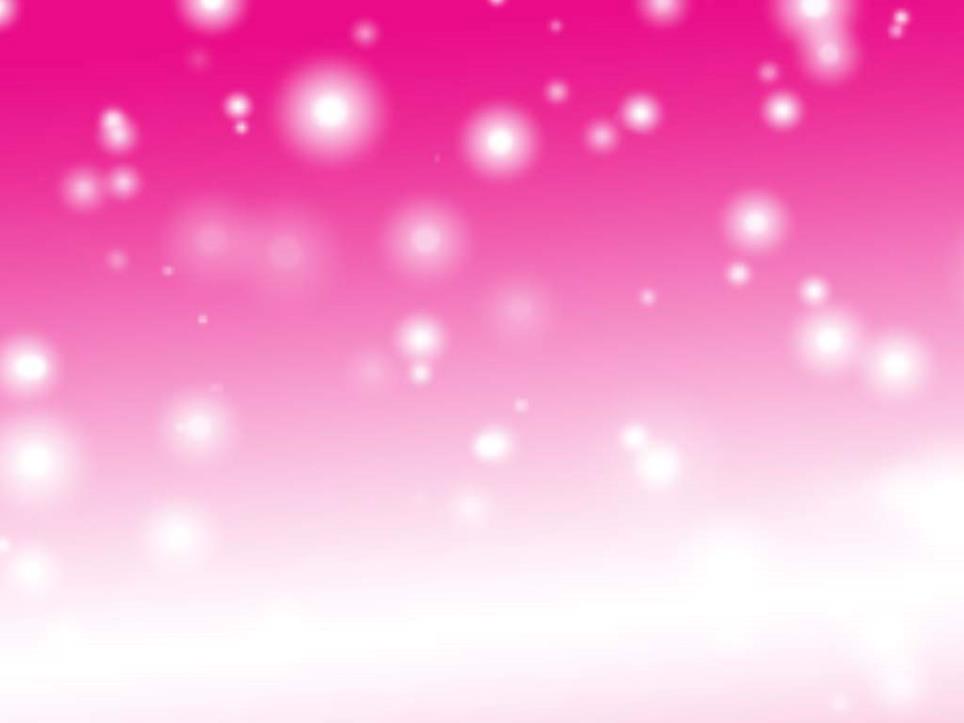 Сюжетно – ролевая игра 
как средство развития коммуникативных способностей детей дошкольного возраста 


Презентацию выполнила воспитатель
Дубовкина Евгения Валерьевна
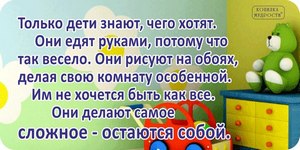 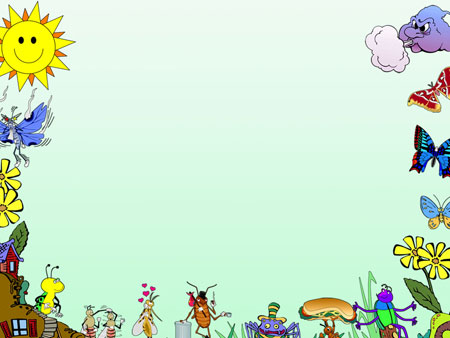 Игра в жизни ребенка
Игра имеет важное значение в жизни ребенка, имеет то же значение, какое у взрослого имеет деятельность, работа, служба. Каков ребенок в игре, таков во многом он будет в работе, когда вырастет. Поэтому воспитание будущего деятеля происходит прежде всего в игре.
Макаренко А. С.
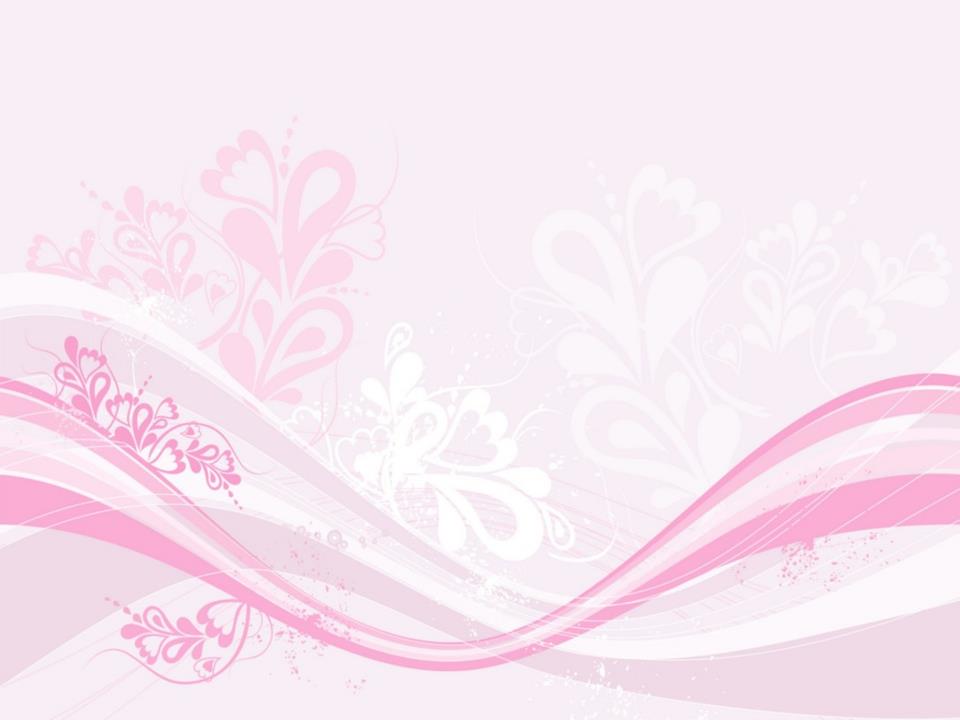 Значение сюжетно-ролевой игры в жизни ребенка
Свободная сюжетная игра — самая привлекательная для детей дошкольного возраста деятельность. Её привлекательность объясняется тем, что в игре ребёнок испытывает внутренне субъективное ощущение свободы, подвластности ему вещей, действий, отношений — всего того, что в практической продуктивной деятельности оказывает сопротивление, даётся с трудом. Это состояние внутренней свободы связано со спецификой сюжетной игры – действием в воображаемой, условной ситуации. Сюжетная игра не требует от ребёнка реального, ощутимого продукта, в ней всё условно, всё «как будто», «понарошку».
Большое влияние оказывает игра  на развитие у детей способности взаимодействовать с другими людьми: во-первых, воссоздавая в игре взаимодействие взрослых, ребёнок осваивает правила этого взаимодействия, во-вторых, в совместной игре со сверстниками он приобретает опыт взаимопонимания, учится пояснять свои действия и намерения, согласовывать их с другими детьми.
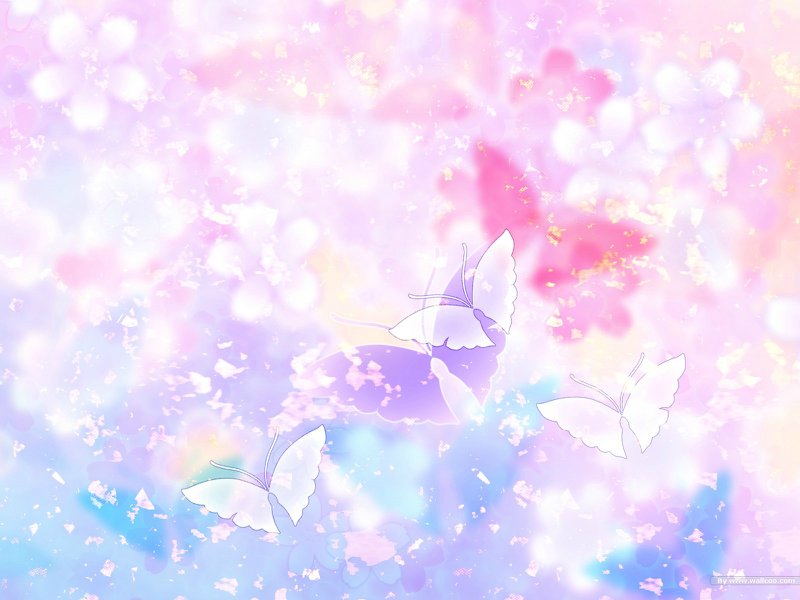 Структурасюжетно-ролевой игры
Сюжетно-ролевая игра имеет следующие структурные компоненты:    
 -  сюжет;
 - содержание;
 - роль 
Сюжет - это та сфера   действительности, которая  воспроизводится детьми. Сюжеты игр разнообразны. 
Условно их делят на:
бытовые (игры в семью, детский сад);
производственные, отражающие профессиональный труд людей (игры в больницу, магазин);
общественные (игры в празднование
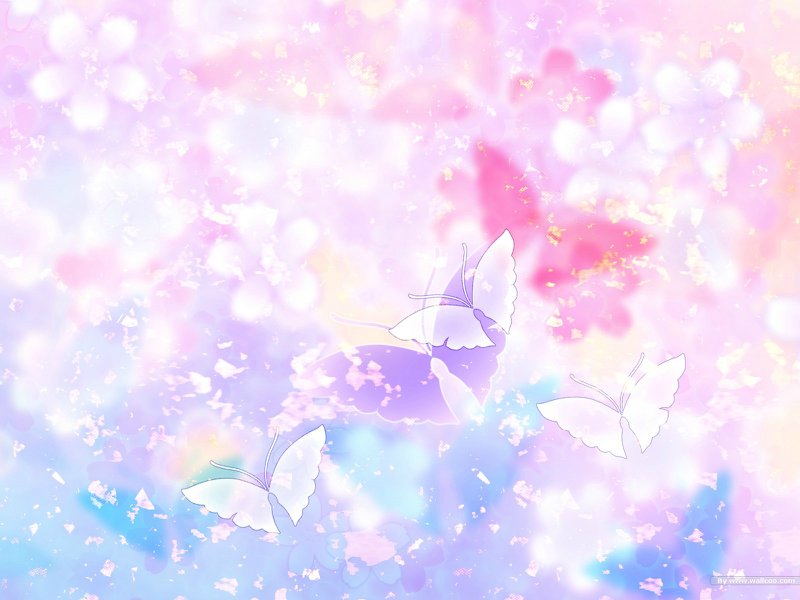 Содержание игры, отмечает Д.Б.Эльконин, - это то, что воспроизводится ребенком в качестве центрального и характерного момента деятельности и отношений между взрослыми в их бытовой, трудовой, общественной деятельности [6].В зависимости от глубины представлений ребенка о деятельности взрослых меняется и содержание игр. 
 Роль в игре. 
Содержание сюжетно-ролевой игры воплощается ребенком с помощью роли, которую он берет. Роль - средство реализации сюжета и главный компонент сюжетно-ролевой игры .  Для ребенка роль - это его игровая позиция: он отождествляет себя с каким-либо персонажем сюжета и действует в соответствии с представлениями о данном персонаже. Всякая роль содержит свои правила поведения, взятые ребенком из окружающей жизни, заимствованные из отношений в мире взрослых.
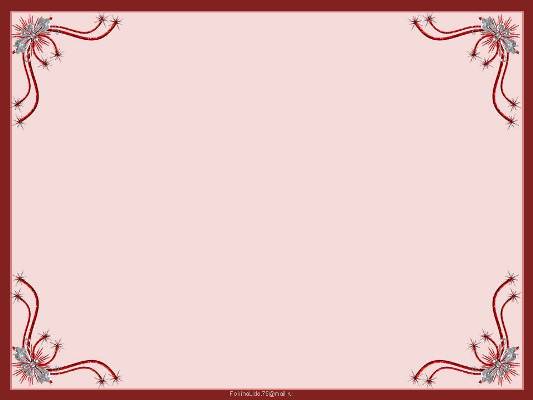 Примеры игр
магазин
школа
семья
Ролевая 
игра
больница
строители
кафе
библиотека
парикмахер
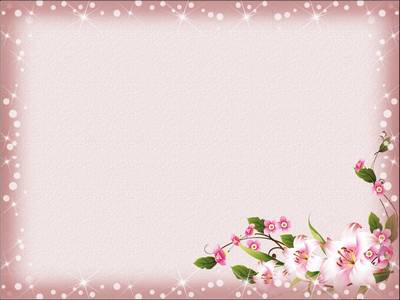 Сюжетно-ролевая играпарикмахерская
Парикмахер, взяв расчёску,Ловко делает причёску.Быстро ножницы стригут,Облик новый создают.
Задачи: расширять знания о труде взрослых – парикмахера. Закрепить и углубить знания о том, как ведет себя клиент в парикмахерском салоне.
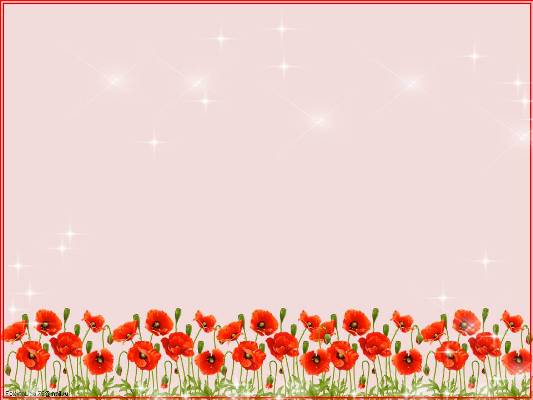 Сюжетно-ролевая играавтобус
Задачи: закреплять умение осуществлять игровые действия с воображаемыми объектами;
-использовать предметы заместители;
- продолжать развивать речь.
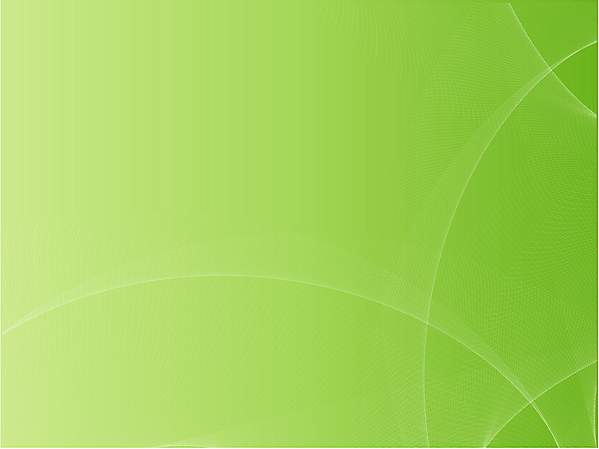 Сюжетно-ролевая иградетское кафе
Задачи: знакомить с работой кафе, кто там работает и чем они занимаются. Закреплять знания детей о работниках.
Развивать умение использовать косвенные методы руководства, развивать умение детей самостоятельно создавать игровые замыслы.
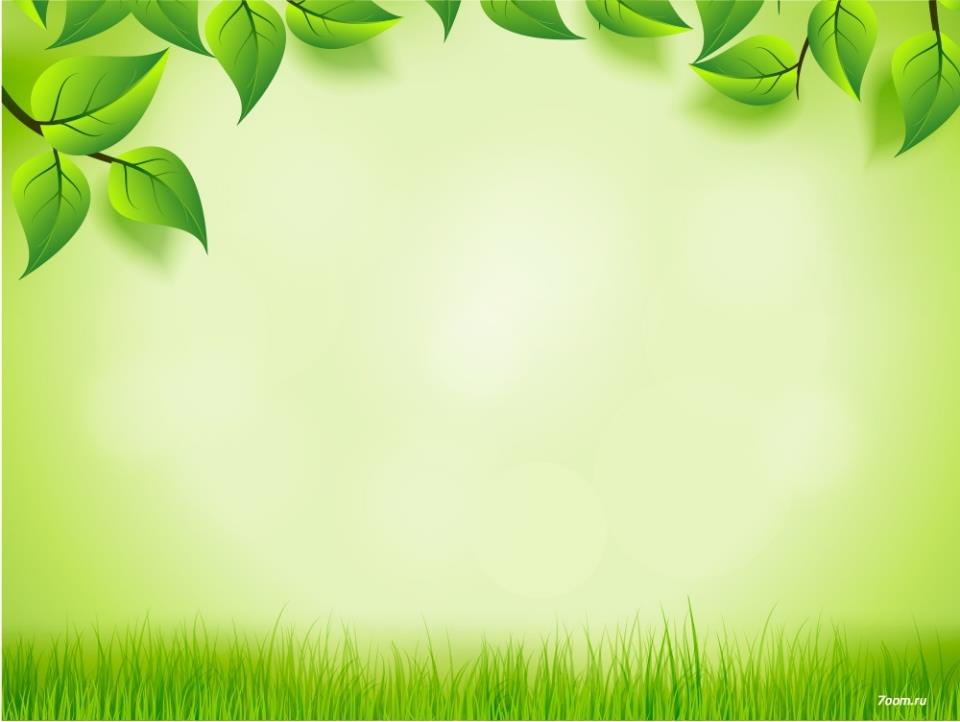 Сюжетно-ролевая играфлорист
Задачи: обучать детей умению принимать на себя роль флориста, использовать в игре названия разнообразных комнатных растений и способы ухода за ними.
- Воспитывать внимательное отношение к растениям.
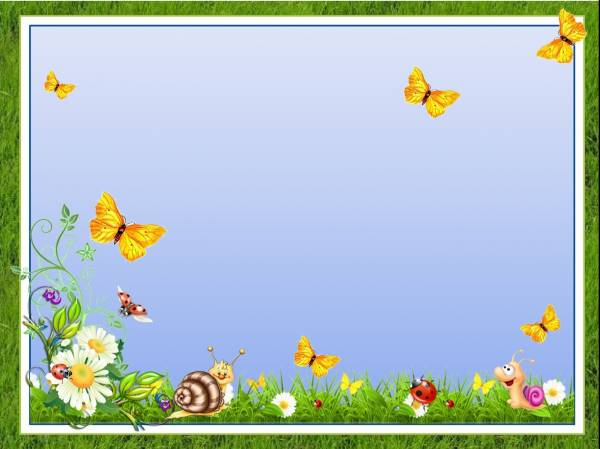 Сюжетно-ролевая играархитектор
Архитектор строит дом, Дом многоэтажный Строит дом карандашом На листе бумажном….
Задачи: Обогащение жизненного и игрового опыта, воспитание навыков позитивного общения со сверстниками. Развитие познавательных способностей.
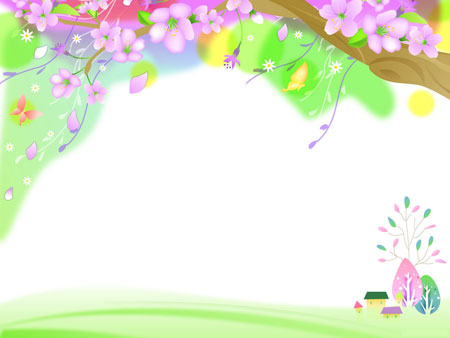 Играя ребенок…
Радуется жизни
Познает окружающий мир
Развивает свою память, речь и мышление
Знакомится со многими новыми вещами
Учится общаться со сверстниками
Учится любить себя и окружающих
Берет анной им самим игровой обстановке
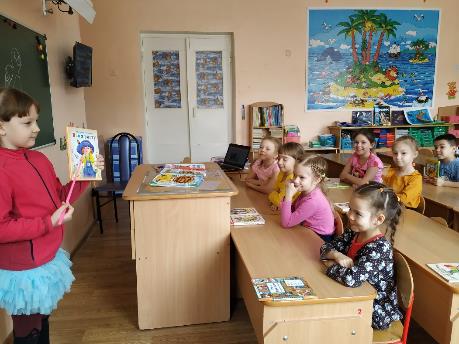 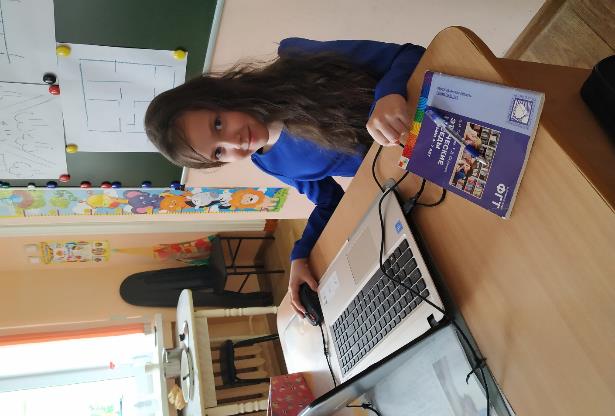 Учитель,Офис-менеджер
Пожарный,Доктор
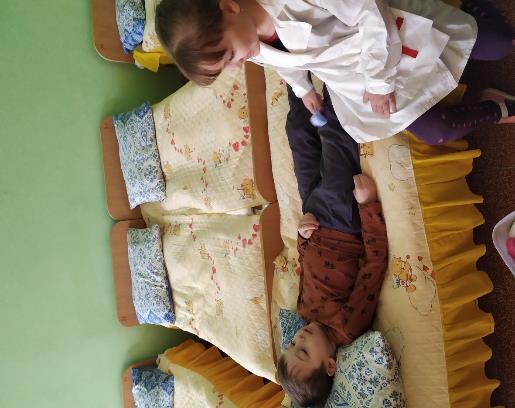 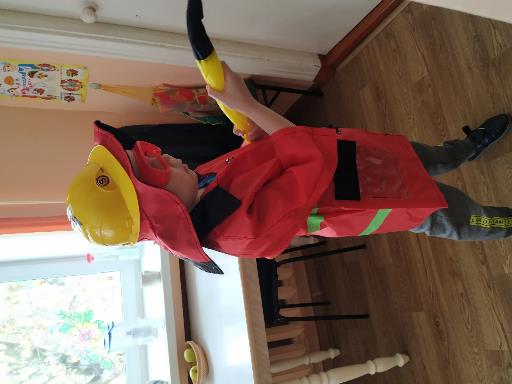 Моряк,ДПС
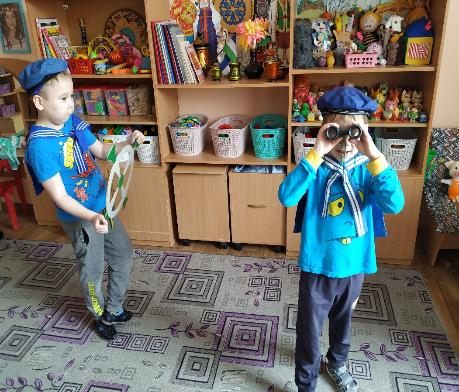 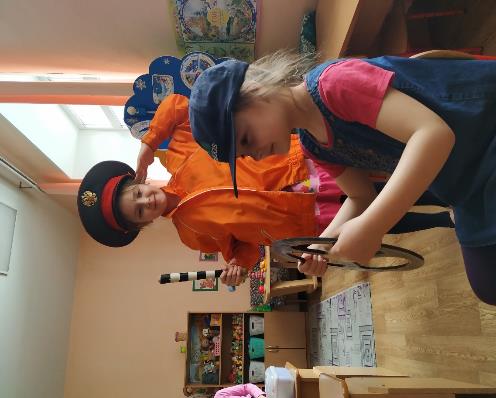 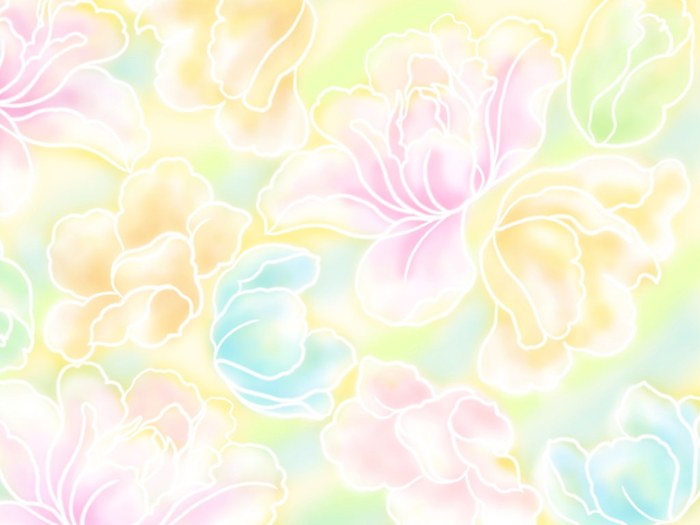 Психологи-исследователи о роли игры в социализации дошкольника
Л.С.Выготский, П.П. Блонский, С.Л.Рубенштейн, А.П.Усова К.Д.Ушинский,
А.Н.Леонтьев, Н.К.Крупская, А.С.Макаренко…
Цитаты о сюжетно-ролевой игре
«Игра — модель реальной жизни. Отражая подлинность взаимоотношений людей, она в то же время полна чудес и волшебных превращений» (А.С. Спиваковский).
«Игра — окно в мир взрослой жизни» (Ж.Фабру).
«Игра — это искра, зажигающая огонек пытливости и любознательности» (В.А. Сухомлинский).
«Игра — это творческая переработка пережитых впечатлений, комбинирование их и построение из них новой действительности, отвечающей запросам и влечениям самого ребенка» (Л.С. Выготский).
«Игра — свободная самостоятельная деятельности детей, где они используют все доступные им игровые средства, свободно объединяются и взаимодействуют друг с другом» (Концепция дошкольного воспитания).
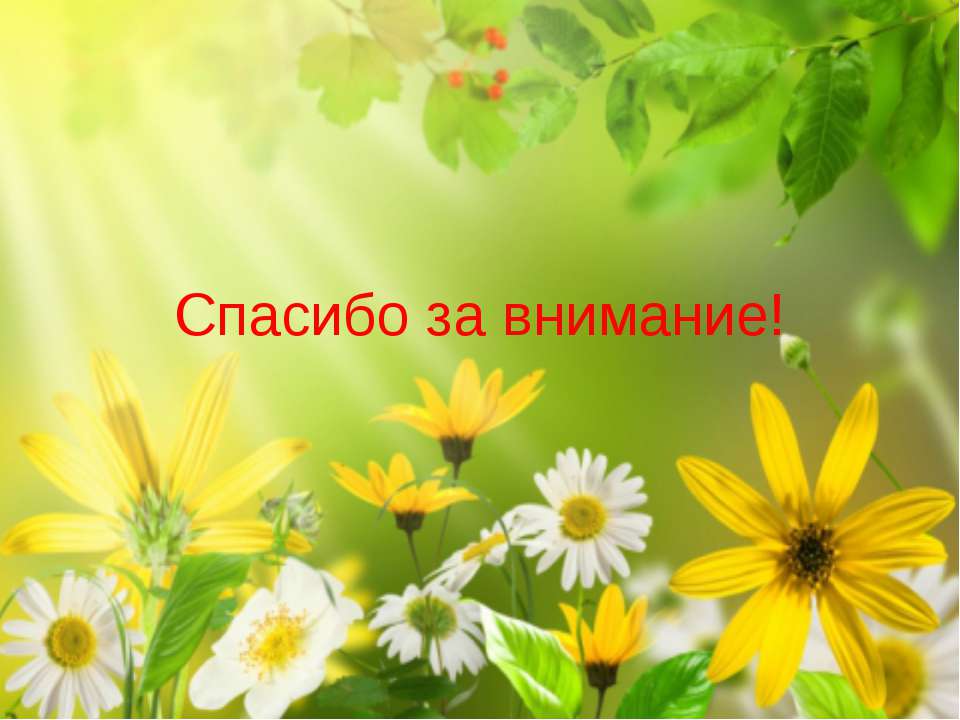